المحاضرة 01: الاستبيان(Questionnaire)
يتطلب استخدام اي منهج علمي الاستعانة بجملة من الادوات والوسائل المناسبة التي تمكن الباحث من الوصول الى البيانات اللازمة حيث يستطيع من خلالها معرفة واقع او ميدان الدراسة.
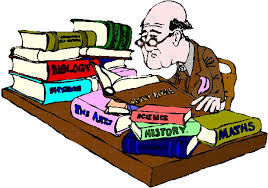 أدوات جمع البيانات
المقابلة
الملاحظة
الاستبيان
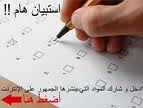 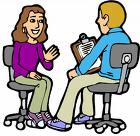 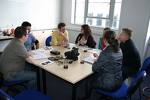 تعريف الاستبيان


يعد الاستبيان   :(Questionnaire)
اكثر الوسائل المستخدمة لجمع البيانات ويعرف على انه: ذلك النموذج (استمارة) الذي يضم مجموعة من الاسئلة التي تدور حول موضوع ما يتم تقديمه الى المبحوثين (المفحوصين)، توجه للأفراد أو المؤسسات محل الدراسة بهدف الحصول على بيانات عن الموضوع المراد دراسته، فهي وسيلة اتصال رئيسية بين الباحث والمبحوث.
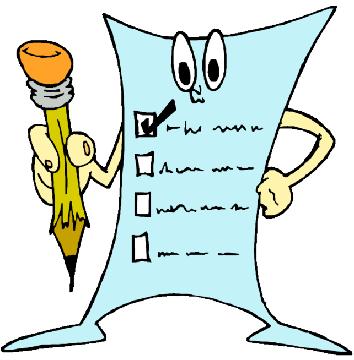 لماذا تتعامل الدراسات مع عينة للدراسة بدلا عن المجتمع؟
امكانية التطبيق
السرعة في الانجاز من حيث الوقت والجهد
الدقة
الكلفة
خطوات تصميم الإستبيان(1)
من أجل إعداد استبيان جيد هناك عدد من الخطوات المتسلسلة التي يَحسُن اتّباعها، وهي على النحو التالي:
تحديد طبيعة المعلومات والبيانات المطلوبة: ويتم تحديد المعلومات والبيانات وفقًا لأهداف وفرضيات البحث، حيث يقسم الباحث الموضوع إلى مجموعة من العناصر الأساسية، ويقوم بترتيبها، وفي ضوء ذلك يضع تصورًا مبدئيًّا لاستمارة الاستبيان.
تحديد عينة الدراسة: وهي عبارة عن مجموعة المفحوصين (المبحوثين) التي تمثل مجتمع الدراسة، وتلك العينة يجب أن تتضح فيها خصائص موضوع البحث العلمي، فعلى سبيل المثال في حالة دراسة مشكلة التأخر في النطق عند الأطفال، يجب على الباحث أن يختار الفئة العمرية المناسبة لذلك؛ 
تصميم الاستبيان: بعد الانتهاء من المراحل السابقة يقوم الباحث بصياغة الأسئلة، مع الأخذ في الاعتبار أن تكون الأسئلة مترابطة وواضحة بالنسبة للمفحوصين، مع الابتعاد عن الأسئلة ذات التركيبات المعقدة، وكذلك الأسئلة الشخصية المحرجة التي قد يتجنب المفحوصون الإجابة عنها، وكذلك ينبغي على الباحث أن يستخدم الأسئلة الاختيارية التي تبين مدى مصداقية الإجابة.
خطوات تصميم الإستبيان(2)
تحكيم الاستبيان في البحث العلمي: والمعني بذلك عرض استمارة الاستبيان على الخبراء العلميين؛ لإبداء الرأي في مدى فاعليتها في الحصول على المعلومات التي يود الباحث العلمي في جمعها، ويكون ذلك من خلال مقارنة موضوع البحث العلمي بالأسئلة التي يطرحها الباحث في استمارة الاستبيان، وكذلك يمكن أن يستعين الباحث بالاستبيانات السابقة التي صاغها الباحثون السابقون في نفس موضوع البحث العلمي، مع إضافة ما يتراءى له من تعديلات.
اختبار وتجربة الاستبيان: وعلى الرغم من القيام بجميع الخطوات سالفة الذكر، فإنه ينبغي على الباحث العلمي أن يقوم بإجراء اختبار لاستمارة الاستبيان على جزء من العينة؛ للتأكد من خلوها من الأخطاء، وفي حالة ظهور أي سلبيات بعد الاختبار يقوم الباحث في ضوئها بتصحيح الأخطاء، وصياغة الأسئلة بشكل نهائي استعدادًا للقيام بالاستبيان الشامل.
الإجراء النهائي للاستبيان: وهي المرحلة الأخيرة، حيث يقوم الباحث أو الدارس بطرح استمارات الاستبيان على المفحوصين.
توزيع الاستبيان على أفراد عينة البحث. ويجب أن يختار الباحث الوسيلة الأفضل لتوزيع الاستبيان لضمان الوصول إلى أفراد عينة البحث بأقل جهد ووقت وكلفة.
 المتابعة. قد يحتاج الباحث أن يؤكد على بعض أفراد العينة ضرورة إنجاز الإجابة عن أسئلة الاستبيان وإعادته إلى الباحث خلال أقصر فترة ممكنة. كما أنه قد يلزم إرسال نسخ أخرى من الاستبيان إلى بعض الأفراد في حال فقدان بعضها.
 تجميع نسخ الاستبيان الموزعة من أجل التأكد من الحصول على نسخ جديدة. وتُجمِع مراجع علم الإحصاء على أنه يجب أن لا تقل نسبة الاسترجاع عن 60% من العدد الإجمالي، لكي تكون صالحة لأغراض التحليل الإحصائي والوصول إلى النتائج المطلوبة وتعميمها على مجتمع البحث. 
التحليل الإحصائي: وهي المرحلة الأخيرة بالنسبة للاستبيان في البحث العلمي، حيث يتم استخدام أدوات تحليل إحصائي يدوية، وتتمثل في المتوسط الحسابي والوسيط والمنوال والدوال... إلخ، للوصول إلى نتائج رقمية أو وصفية لمشكلة البحث، وفي الوقت الحالي يمكن بسهولة استخدام تطبيقات الحاسب الآلي في تحليل المعلومات، مثل برنامج SPSS، وعن طريق ذلك يتم بناء النتائج النهائية ذات الصلة بأسئلة البحث أو الفرضيات.
أنواع الاستبيان
يوجد ثلاثة أنواع من الاستبيان حسب طبيعة الأسئلة التي يحتوي عليها، وهي كما يلي:
ولا شك أن أسئلة الاستبيان المغلق هي الأفضل مقارنةً مع الأنواع الأخرى لكل من الباحث والمستجيب، لأسباب متعددة، من أبرزها: سهولة الإجابة وسرعتها وعدم حاجتها إلى مجهود وتفكير طويل ومعقد، ومن ناحية أخرى يُعَد الاستبيان المغلق الأفضل للباحث بسبب سهولة جمع البيانات وتبويبها وتحليلها والتوصل إلى النتائج المرجوة.
مثال لاستبيان مغلق
مثال لاستبيان مفتوح
هل تشعر بالرضا عن دراستك بكلية العلوم الاقتصادية؟ ولماذا؟
ما اقتراحاتك لتحسين الدراسة بها؟
وعند كتابة هذه الأسئلة يراعي الباحث الأمور -النقاط - التالية :
اختصار أسئلة الإستبيانات.
استخدام اللغة البسيطة أي اللغة السائدة والمناسبة لمستويات المبحوثين.
أن لا تكون صيغة السؤال قابلة للتأويل.
استخدام أشكال بسيطة للردود، مثل: "نعم" أو "لا"، والخيارات المتعددة.
تضمين خيار "ربما" أو "لا أعرف" في الأماكن الملائمة.
تجنب طرح الأسئلة الشخصية.
تجنب طرح الأسئلة المرشدة نحو إجابة معينة أي لا توحي بإجابة أخرى.
تجنب طرح الأسئلة التي تتطلب إجراء حسابات ذهنية، أو التي تعتمد على ذاكرة المستجيب.
طرح سؤال واحد فقط في الفقرة.
تجنب جعل صفحة الإستبيان تبدو فوضوية، أو غير منتظمة.
ترك مساحة كافية للإجابة.
طرح الأسئلة وفق ترتيب منطقي معين تدرج الأسئلة من العام إلى الخاص بحيث تثير اهتمام الأفراد.
وضع مساحة في الإستبيان، كافية لكي يضع الأفراد ملاحظاتهم الشخصية.
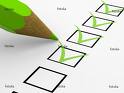 الاستبيان في صورته النهائية و إخراجه :
في هذه الخطوة يقوم الباحث بتنسيق الإستبيان وإخراجه بشكل جيد بحيث تثير اهتمام المبحوثين، وهناك عدة نقاط يتم مراعاتها في عملية الإخراج :
تبيان الهيئة الرسمية التابع لها الباحث بمعنى الجامعة، الكلية، القسم، والتخصص.
كتابة عنوان البحث في قمة الإستبيان.
ذكر اسم الباحث وإسم المشرف.
غالباً ما يرسل الإستبيان مصحوباً بخطاب أو تمهيد يشرح الغرض من الدراسة وأهميتها.
تقديم ملاحظة تقديمية للمجيب توضح فيها طريقة الإجابة حتى تكون تعليمات ملء الإستبيان واضحة وموجزة.
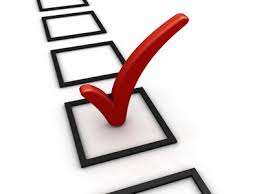 تقديم ملاحظة تطمئن المجيب على أن المعلومات سرية ولا تستخدم إلا لغرض علمي، مع شكر مسبق له على تعاونه.
ترتيب الأسئلة في كل صفحة بطريقة تسمح للإجابة المناسبة.
أن يكون الإستبيان قصيراً قدر الإمكان.
أن يكون نوع الورق جيداً والكتابة على وجه واحد فقط.
يجب تقسيم الأسئلة في محاور وتوضع لها عناوين واضحة وفق الفرضيات المحددة للدراسة.
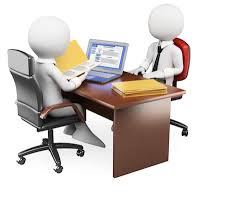 توزيع الإستبيان : 
يتم توزيع الاستبيان عن طريق الباحث بإتصاله المباشر بالمبحوثين او يوزع عن طريق البريد وفى ما يلي توضيح مزايا الاسلوبين :- 
 الإتصال المباشر:
1- يتيح الاتصال المباشر للباحث دراسة إنفعالات وتعبيرات المبحوثين مما يساعد فى فهم إستجاباتهم وتحليلها. 
2- يتمكن الباحث من الإجابه على بعض تساؤلات المبحوثين وتوضيح بعض جوانب الاستبيان. 
3- وجود الباحث مع المبحوثين يعكس مدى جدية الموضوع ويضمن إستجابتهم للإستبيان .
توزيع الإستبيان عن طريق البريد او اكترونيا:-
1- إمكان الإتصال بعدد كبير من المبحوثين وتوزيع الإستبيان فى مناطق جغرافيه متباعده
2- ويؤخذ على هذه الطريقه : 
- انها تتطلب وقتا طويلا لوصول الاستبيان وإسترجاعه.
 - عدم إهتمام كثير من المبحوثين للإجابه على الإستبيان.
تعليمات هامة
بالنسبة للزمن اللازم لتعبئة الاستمارات: فليس هناك تحديد ، ولكن ينصح الخبراء بألا يتعدى الربع ساعة للاستبانة التي تعبأ بشكل فردي ، والنصف ساعة للاستبانة التي تعبأ بشكل جماعي.
أمَّا عدد الأسئلة : فيختلف باختلاف العنوان ، ويقترح الخبراء أن يكون بين (25 - 45) سؤالاً.
امَّا طول السؤال : فيجب أن يكون بأبسط صورة ممكنة، دون أن يخل ذلك بفهم المستجيب له.
فئات الاستجابة
فئات الاستجابة كثيرة ويحددها نوع الأسئلة ، وفيما يلي استعراض لبعض منها:
أوافق بشدة ، أوافق ، محايد ، غير موافق بشدة ، غير موافق .وهذا يسمى مقياس ليكرت ويستخدم في قياس الاتجاهات.
ممتاز ، جيد جداً ، جيد ، ضعيف.
دائماً ،عادة ، نادراً ، إطلاقاً.
راض تماماً ، راض إلى حد ما ، لستُ راض.
تفریغ الاستبیان
لا یمكن للباحث أو مستخدم الاستبیان أن یفهم شیئا من المعلومات المجمعة إلا بعد تفریغها، لأنه بدون ذلك لن یتسنى له دراستها و تحلیلها و تصنیفها و وضعها في جداول، و توزیعات تكراریة لاستخلاص النتائج منها و معالجتها إحصائیا إذا ما تطلب منه الأمر ذلك، حیث یتبع الباحث عدة خطوات نذكر منها :

مراجعة الاستبیانات المجمعة و فرزها.
 استبعاد الاستبیانات غیر الصادقة. 
استبعاد الاستبیانات غیر الكاملة .... الخ.
استخدام الاستبيان
قياس اتجاهات أعضاء هيئة التدريس .
 قياس رضا الطلاب عن الخدمات المختلفة .
قياس احتياجات سوق العمل .
 قياس رضا المعنيين عن أداء الكلية وخريجيها .
………..
مزايا وعيوب الإستبيان
االمزايا:

 يمكن الباحث من الحصول على معلومات من عدد كبير من الافراد
يوفر الاستبيان وقت للمبحوث ويعطيه فرصة للتفكير
يعد اداة سهله للحصول على معلومات واسعه فى وقت قليل وجهد اقل 
يعد اداة متقنه للحصول على البيانات والمعلومات(وفق نظام معين) 
يكون فيه المبحوثين اكثر ثقه وصراحه فى إعطاء آرائهم(عدم وجود إرتباط شخصي )
العيوب:
عدم وضوح الاسئلة للمبحوث
الميل للاجابات التي ترضي الباحث
عدم مصداقية الاستبيان في حالة الاجابات العشوائية
قد لايتوفر مستوى الجديه المرتفعه عند بعض المبحوثين فيجيبون عن اسئلة الاستبيان بتسرع وعدم إهتمام 
* وتتلاشى كل هذه العيوب إذا توافرت فى الإستبيان شروط الصياغه الجيده ومراعاة القواعد الاساسيه لإعداد الاستبيان
مواصفات الاستبيان الجيد :
تصنيف وتبويب البيانات
بعد جمع البيانات لابد من تبويبها بطرق علمية.
التبويب هو اختصار المعلومات المجمعة بطريقة تؤدي الى تسهيل تحليل المشكلة.
ادخال المعلومات في برنامج في الحاسوب لتسهيل التبويب.
تعرض المعلومات في صيغة : جداول ، مخططات ، منحنيات.
تحليل وتفسير البيانات
بعد مرحلة تصنيف و تبويب البيانات يتم تحليلها وتفسيرها.
استخدام الأساليب الاحصائية الوصفية.
الهدف من التحليل هو تفسير العلاقة بين متغيرات الدراسة.
اختبار صحة الفرضيات التي صاغها الباحث في البداية.